ΚΥΚΛΟΣ Γ
Προχωρημενη εκπαιδευση στην καταπολεμηση τησ πυρκαγιασ stcw a-vi / 3.1
ΔΙΕΘΝΕΙΣ ΝΑΥΤΙΛΙΑΚΕΣ ΣΥΜΒΑΣΕΙΣ ΚΑΙ ΟΡΓΑΝΙΣΜΟΙ
ΙΜΟ (INTERNATIONAL MARITIME ORGANIZATION), ΔΙΕΘΝΗΣ ΝΑΥΤΙΛΙAΚΟΣ ΟΡΓΑΝΙΣΜΟΣ.
Δημιουργήθηκε από τον ΟΗΕ με την διεθνή σύμβαση της Γενεύης το 1948. Aριθμεί 174 κράτη μέλη.
SOLAS (SAFETY OF LIFE AT SEA) 
Διεθνής σύμβαση για την ασφάλεια της ζωής στην θάλασσα.
STCW (SAFETY TRAINING CERTIFICATE WATCHKEEPING)
Διεθνής σύμβαση για τα πρότυπα εκπαίδευσης, πιστοποίησης και εκτέλεσης φυλακών.
ΚΙΝΔΥΝΟΙ ΚΑΤΑ ΤΗΝ ΑΝΤΙΜΕΤΩΠΙΣΗ ΠΥΡΚΑΓΙΩΝ
Ξηρά απόσταξη. Χημική διαδικασία παραγωγής εύφλεκτων και εκρηκτικών αερίων λόγω ατελούς καύσης.
Χημικές αντιδράσεις, λόγω ιδιαιτεροτήτων υλικών
ΣΥΝΤΗΡΗΣΗ ΠΥΡΟΣΒΕΣΤΗΡΩΝ
Έλεγχος κάθε έτος από εξουσιοδοτημένο συνεργείο. 
Αναγόμωση γίνεται υποχρεωτικά μετά από ολική ή μερική χρήση του.
Δοκιμή λειτουργίας
Πυροσβεστήρας νερού και ξηρής σκόνης με φιαλίδιο κάθε 5 χρόνια.
Μηχανικού αφρού κάθε 4 χρόνια.
Πυροσβεστήρας νερού συνεχούς πίεσης κάθε χρόνο.    
Δοκιμή υδραυλικής πίεσης
Ξηρής σκόνης κάθε 15 χρόνια.
CO2 στα 10 πρώτα χρόνια κι έπειτα κάθε 5 χρόνια.
Νερού κάθε 10 χρόνια.
Μηχανικού αφρού κάθε 10 χρόνια.
Halon κάθε 10 χρόνια.
ΤΑΜΠΕΛΑ ΠΥΡΟΣΒΕΣΤΗΡΑ
Τα στοιχεία της συντήρησης ενός πυροσβεστήρα αναφέρονται αναλυτικά στο ειδικό ταμπελάκι που είναι τοποθετημένο επάνω του.
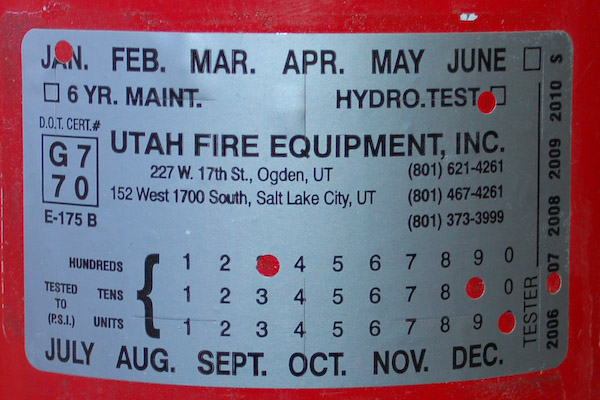 ΜΗΤΡΩΟ ΠΥΡΟΣΒΕΣΤΗΡΩΝ
Το μητρώο των πυροσβεστήρων συμπληρώνεται από τον αξιωματικό ασφαλείας.
ΚΙΝΔΥΝΟΙ ΣΕ ΚΛΕΙΣΤΟΥΣ ΧΩΡΟΥΣ
Μειωμένο οξυγόνο (δύσπνοια).
Έλλειψη οξυγόνου (ασφυξία).
Εύφλεκτα αέρια (έκρηξη).
Τοξικά / δηλητηριώδη αέρια (δηλητηρίαση).
Κατεστραμμένα μέσα καθόδου, γλιστερές επιφάνειες (σωματική ακεραιότητα).
Πτώσεις αντικειμένων.
Κλειστοφοβία.
Νευρικότητα.
Αδυναμία επικοινωνίας.
Κακός φωτισμός.
ΚΑΡΤΑ ΕΙΣΟΔΟΥ
ΕΔΑΦΙΟ 1(συμπληρώνεται από τον πλοίαρχο η τον υπεύθυνο αξιωματικό)
Έχει αεριστεί τελείως ο χώρος και, όπου διατίθεται εξοπλισμός (οξυγονόμετρο, μετρητής αερίων) για ελέγχους, έχει ελεγχθεί και έχει βρεθεί ότι ο χώρος είναι ασφαλής;
Έχουν γίνει οι σχετικές ενέργειες να συνεχιστεί ο αερισμός του χώρου κατά την διάρκεια που βρίσκεται εντός αυτού προσωπικό και, κατά διαστήματα, κατά την διάρκεια των διαλειμμάτων ;
Υπάρχει εξοπλισμός διάσωσης, καθώς και για επαναφορά των αισθήσεων, έξω από την είσοδο του διαμερίσματος κι έτοιμος για άμεση χρήση ;
Έχουν γίνει ενέργειες για να βρίσκεται ένα υπεύθυνο άτομο παρά την είσοδο του χώρου σε ετοιμότητα και συνεχή παρακολούθηση του προσωπικού, που θα απασχολείται στον χώρo ;
Έχει συμφωνηθεί σύστημα επικοινωνίας μεταξύ του ατόμου παρά την είσοδο και εκείνων εντός του χώρου  και διαδικασίες έκτακτης ανάγκης και εκκένωσης του χώρου ;
Είναι επαρκής ο φωτισμός και εύκολη η προσπέλαση ;
Οι φορητοί φανοί ή άλλος εξοπλισμός που θα χρησιμοποιηθούν είναι εγκεκριμένου τύπου και σε καλή κατάσταση ;
ΚΑΡΤΑ ΕΙΣΟΔΟΥ
ΕΔΑΦΙΟ 2(συμπληρώνεται από το άτομο που θα εισέλθει τον χώρο)
Έχουν δοθεί οδηγίες ή έγκριση από Πλοίαρχο ή τον υπεύθυνο αξιωματικό στο/α άτομο/α που θα εισέλθουν στον κλειστό χώρο;
Εχει προηγηθεί η σωστή συμπλήρωση του εδαφίου 1 ;
Γνωρίζετε ότι θα πρέπει να εγκαταληφθεί ο χώρος σε περίπτωση βλάβης του συστήματος εξαερισμού ;
Έχετε καταλάβει πως θα επικοινωνήσετε (διαδικασίες επικοινωνίας) με το άτομο που βρίσκεται σε ετοιμότητα στην είσοδο του χώρου
ΚΑΡΤΑ ΕΙΣΟΔΟΥ
ΕΔΑΦΙΟ 3 (συμπληρώνεται από το άτομο που θα εισέλθει στον χώρο, τον υπεύθυνο αξιωματικό και τον πλοίαρχο εφόσον χρησιμοποιηθεί αναπνευστική συσκευή)
Έχετε εξοικειωθεί με την συσκευή που θα χρησιμοποιήσετε ;
Έχει ελεγχθεί η συσκευή ως προς :
το μετρητή και ποσότητα αέρα ;
τον ηχητικό συναγερμό λόγω χαμηλής πίεσης ;
την προσωπίδα (μάσκα) αέρα-παροχή αέρα-σφίξιμο-διαρροές;
Έχουν ελεγχθεί τα μέσα επικοινωνίας κι έχουν συμφωνηθεί τα σήματα σε περίπτωση ανάγκης ;
Κινδυνοι πυροσβεστικων υλικων
Νερό 
Καλός αγωγός του ηλεκτρικού ρεύματος προκαλεί ηλεκτροπληξία στις ηλεκτρικές πυρκαγιές.
Σε πυρκαγιές δραστικών μετάλλων με την επαφή του με  την καιγόμενη επιφάνεια μετατρέπεται ακαριαία σε ατμό εκσφενδονίζοντας σταγονίδια και πυρωμένα κομμάτια μετάλλου απειλώντας την σωματική ακεραιότητα των πυροσβεστών.
Στις φωτιές των πετρελαιοειδών προκαλεί βρασμό στην επιφάνεια τους αυξάνοντας την εξάτμιση τους.
Αφρός
Περιέχει ποσότητες νερού 94-97% είναι καλός αγωγός του ηλεκτρικού ρεύματος προκαλεί ηλεκτροπληξία στις ηλεκτρικές πυρκαγιές.
Ο αφρός υψηλής διαστολής μονίμων συστημάτων εκτοπίζει τον ατμοσφαιρικό αέρα μπορεί να προκαλέσει ασφυξία.
Διοξείδιο του άνθρακα CO2
Αραιώνει το οξυγόνο προκαλεί ασφυξία σε χρήση του σε μόνιμα συστήματα.
Σε ηλεκτρικές φωτιές άνω των 3000 volt προκαλεί βολταϊκό τόξο (υπερπήδηση του ρεύματος) μέσω του διοξειδίου προκαλώντας ηλεκτροπληξία.
Σε φωτιές άνω των 5000 C το CO2 διασπάται στα συστατικά του ελευθερώνοντας οξυγόνο που θρέφει την φωτιά.
Ξηρές χημικές σκόνες και σκόνες τύπου D
Αν τις εισπνεύσουμε σε μεγάλες ποσότητες προκαλούν αναπνευστικά προβλήματα.
Σε ηλεκτρικές φωτιές έχουν ως όριο αντοχής τα 1000 volt.
HALON 
Σε φωτιές άνω των 5000 C εκλύουν τοξικά και δηλητηριώδη αέρια.
11
Διπλοι πρακτορεσ
Σπρέυ νερού και αφρός χαμηλής διαστολής. Χρησιμοποιείται σε φωτιές πετρελαιοειδών.
Σπρέυ νερού και ξηρά χημική σκόνη. Χρησιμοποιείται σε φωτιές αερίων LNG και LPG.
Σπρέυ νερού  και CO2. Χρησιμοποιείται σε φωτιές άνω των 5000C εντός μηχανοστασίων, όπου πρώτα κάνουμε ψύξη με νερό και μετά χρήση του μονίμου συστήματος CO2.
Μόνιμο σύστημα CO2 και αφρός υψηλής διαστολής. Χρησιμοποιείται σε φωτιές μηχανοστασίων.
Αφρός χαμηλής διαστολής και ξηρά χημική σκόνη. Χρησιμοποιείται σε φωτιές πετρελαιοειδών μεγάλων διαστάσεων, πρώτα αφαιρείται η φλόγα με την χρήση της σκόνης και μετά γίνεται κατάπνιξη με τον αφρό.
12
ΟΜΑΔΕΣ ΠΛΗΡΩΜΑΤΟΣ
ΠΙΝΑΚΑΣ ΔΙΑΙΡΕΣΗΣ
ΑΤΟΜΙΚΟ ΔΕΛΤΙΟ
Εξοπλισμοσ πυροσβεστη
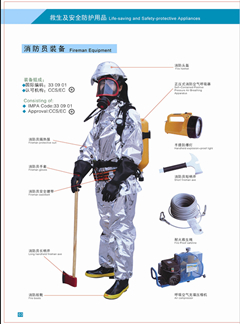 Πυρίμαχο μπουφάν 
Πυρίμαχο παντελόνι 
Γάντια και μπότες ηλεκτρικά μονωμένα.
Άκαμπτο κράνος
Εγκεκριμένος αντιεκρηκτικός φανός
Άκαυστο σωσίβιο σχοινί (κολαούζο) 
Αυτόνομη αναπνευστική συσκευή
Τσεκούρι
16
ΣΥΝΤΗΡΗΣΗ ΕΠΙΘΕΩΡΗΣΗ ΑΝΑΠΝΕΥΣΤΙΚΩΝ ΣΥΣΚΕΥΩΝ
Κάθε 12 μήνες αναγόμωση έλεγχος από εξουσιοδοτημένο συνεργείο της φιάλης και της μάσκας για την σωστή λειτουργία.
Κάθε μήνα από τον αξιωματικό ασφαλείας για την σωστή λειτουργία του.
Τεστ υδραυλικής δοκιμής κάθε 5 έτη για τα πρώτα 20 έτη. Στην συνέχεια κάθε 3 έτη.
ΣΥΣΤΗΜΑ ΑΔΡΑΝΟΥΣ ΑΕΡΙΟΥ
Το inert gas (αδρανές αέριο), είναι αέριο που παράγεται από τα καυσαέρια της μηχανής του πλοίου, τα οποία έχουν υποστεί ειδική διαδικασία καθαρισμού από ξένα σωματίδια και έχουν ψυχρανθεί και τα οποία χρησιμοποιούμε για την  πλήρωση και αδρανοποίηση της ατμόσφαιρας των δεξαμενών φορτίου των δεξαμενόπλοιων.
ΔΙΑΤΑΞΗ ΣΥΣΤΗΜΑΤΟΣ
Γεννήτρια αδρανούς αερίου (inert gas generator).
Επιστόμιο λήψης καυσαερίων (up take valve).
Μονάδα καθαρισμού του αερίου (scrubber unit).
Αφυγραντήρας (demister).
Φυσητήρες (fans).
Δίκτυο διανομής του αερίου (inert gas line).
Ρυθμιστικό επιστόμιο πίεσης (main control valve).
Ανεπίστροφη βαλβίδα νερού καταστρώματος (deck water seal).
Ανακουφιστικά επιστόμια πίεσης κενού (relief valves).
Επιστόμιο ασφαλείας (non return valve).
Απομονωτικό επιστόμιο καταστρώματος (isolating valve).
Υδραυλικό ανακουφιστικό επιστόμιο (liquid filled P.V. breaker).
Ενδεικτικά όργανα.
διαγραμμα
ΦΩΤΙΕΣ ΚΑΠΝΑΓΩΓΩΝ ΛΕΒΗΤΩΝ
Ατμοκίνητα πλοία, στους καπναγωγούς λεβήτων, οικονομηντήρες και προθερμαντήρες αέρα.
Πλοία με diesel, στους αγωγούς εξαγωγής καυσαερίων, οικονομηντήρες και λέβητες λόγω της αιθάλης.
Κίνδυνοι  
Δυσκολία προσέγγισης. Πλησίον της τσιμινιέρας στο ανώτερο διαμέρισμα του μηχανοστασίου.
Πιθανότητα έκρηξης σε περίπτωση ανάφλεξης του οικονομηντήρα.
Δραματική αύξηση θερμοκρασίας (700οC) στους αυλούς του οικονομηντήρα.
Αντιμετώπιση   
Διακοπή λειτουργίας λέβητα, αν χρειαστεί κα της Κ.Μ.
Ψύξη εξωτερικά για αποφυγή υπερθέρμανσης.
Κλείνουμε τα κλαπέ πυρκαγιάς (dumpers).
Προστατεύουμε τα πλησίον μηχανήματα.
Συνεχίζουμε την ψύξη μέχρι η θερμοκρασία να γίνει ασφαλής για άνοιγμα της πόρτας του οικονομηντήρα.
Φωτιεσ υδραυλωτων λεβητων
Ανάφλεξη του σιδήρου των αυλών του λέβητα παρουσία ατμού.
Αίτια 
Πτώση στάθμης νερού στους αυλούς.
Ανάφλεξη και καύση της αιθάλης στον καυστήρα του λέβητα.
Κακή λειτουργία της αντλίας γλυκού νερού.
Φραγμένοι από άλατα, φθαρμένοι αυλοί.
Αντιμετώπιση προ των 700οC
Διακοπή λειτουργίας λέβητα.
Ανοίγουμε τα πορτάκια του καυστήρα και ρίχνουμε μεγάλες ποσότητες νερού με μάνικες.
Επαναφέρουμε σε λειτουργία την αντλία νερού των αυλών.
Ψύξη εξωτερικά αεραγωγών, καπναγωγών.
Αντιμετώπιση άνω των 700οC
Διακοπή λειτουργίας λέβητα και Κ.Μ. αν είναι απαραίτητο.
Κλείνεις τα κλαπέ της πυρκαγιάς.
Ψύξη εξωτερικά με νερό.
Όταν πέσει η θερμοκρασία, ανοίγεις τα καπάκια του καυστήρα και ρίχνεις νερό με μάνικες.
Όταν είναι πλέον ασφαλές ανοίγεις τον οικονομηντήρα και τον καθαρίζεις.
Κωδικασ imdg
Δίνει μία αναλυτική μελέτη για το πώς πρέπει να πακετάρονται, να συμβολίζονται με ετικέτες, να στοιβάζονται και να διαχωρίζονται μεταξύ τους τα επικίνδυνα φορτία, ώστε να πληρούν τις απαιτήσεις του μέρους Ά του κεφαλαίου VII της SOLAS 1974.
Περιέχει
Εφαρμογή (που και πότε εφαρμόζονται οι κανονισμοί).
Κατάταξη (κατηγορίες επικίνδυνων φορτίων).
Συσκευασία (οδηγίες συσκευασίας).
Σήμανση (οδηγίες σήμανσης για αναγνώριση).
Πιστοποιητικά (έγγραφα που συνοδεύουν τα φορτία).
Εξαιρέσεις.
Αποθήκευση (οδηγίες αποθήκευσης).
Εκρηκτικά φορτία σε επιβατικά πλοία.
Διαχωρισμοσ επικινδυνων φορτιων
Φορτία σε απόσταση μεταξύ τους - away from (στο ίδιο κύτος αλλά σε απόσταση).
Χωρισμένα με κατάστρωμα ή στεγανή φρακτή – separated from.
Χωρισμένα με ένα ολόκληρο διαμέρισμα ή κύτος – separated by a complete compartment or hold.
Χωρισμένα οριζόντια με παρεμβολή ενός πλήρους διαμερίσματος ή κύτους – separated longitudinally by an intervening complete compartment or hold.
ΕΓΓΡΑΦΑ ΕΠΙΚΙΝΔΥΝΩΝ ΦΟΡΤΙΟΥ
Δηλωτικό επικίνδυνου φορτίου.
Πιστοποιητικό συσκευασίας.
Δηλωτικό επικίνδυνου φορτίου
Κατηγορία και υποκατηγορία.
Σωστή τεχνική ονομασία του.
Αριθμός U.N. 
Σημείο ανάφλεξης.
Καθαρή ποσότητα (εκρηκτικά φορτία).
Πληροφορίες για ζημιές που προκαλεί.